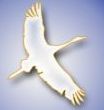 ИСПОЛЬЗОВАНИЕ  ИННОВАЦИОННЫХ ФОРМ И МЕТОДОВ РАБОТЫ  ПО ФОРМИРОВАНИЮ У ДЕТЕЙ ДОШКОЛЬНОГО ВОЗРАСТА  НАВЫКОВ  БЕЗОПАСНОГО  ПОВЕДЕНИЯ НА ДОРОГАХ
Заведующий МБДОУ ДС  № 59 
   Е. В. Боровкова
    Воспитатель С.М. Рыбалка
Таганрог   2014 г.
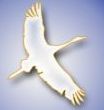 Актуальность:
Общее количество детей, пострадавших 
в дорожно – транспортных происшествиях:
Раненых -  22407 человек

Погибших -  872 человека
По статистике  больше половины погибших детей – 
 496 из 872 – пассажиры .
Программа- проект  
«Профилактики дорожно – транспортного травматизма  и формирование у детей навыков безопасности и культуры поведения на дороге».
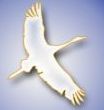 Нормативной основой разработки проекта являются следующие документы: 
 Федеральный Закон РФ от 29 декабря 2012 года №273 – ФЗ 
«Об образовании в РФ»
 СанПиНа 2.4.1. 3049-13 Постановление от 15 мая 2013 № 26.
 Типового положения № 2562 от 27.10.2011года 
 Уставом МБДОУ ДС № 59
 Федеральный закон от 10 декабря 1995 г. № 196 –ФЗ «О безопасности 
дорожного движения» (п.1 ст.29).
 Министерство образования и науки Российской Федерации Федеральное 
агентство по образованию. Методические рекомендации: Формирование у 
дошкольников навыков безопасного поведения на улицах и дорогах для 
педагогов дошкольных образовательных учреждений. В рамках реализации 
Федеральной целевой программы «Повышение безопасности дорожного 
движения в 2006-2012 годах». Москва 2006.
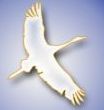 Цель проекта  :
Профилактика дорожно-транспортного
                         травматизма.
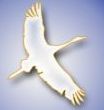 Задачи проекта :
Формировать и развивать навыки безопасности и культуры поведения на дороге
Совершенствовать формы и методы работы по профилактике дорожно-транспортного травматизма
Внедрять инновационные формы и методы работы с воспитанниками ,родителями по данной проблеме.
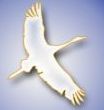 Научно- методическая работа
Материально- техническое обеспечение
Цель
Работа с родителями
Работа с воспитанниками
Аналитическая  справка
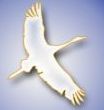 Работа  комиссии 
      « За безопасность движения»
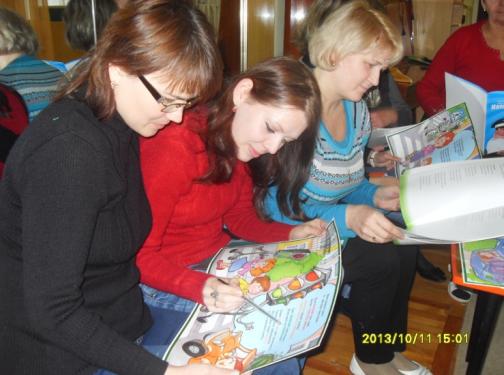 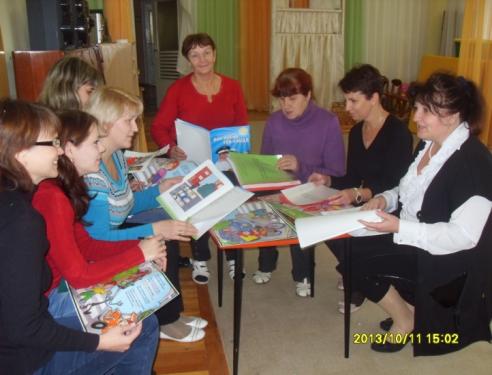 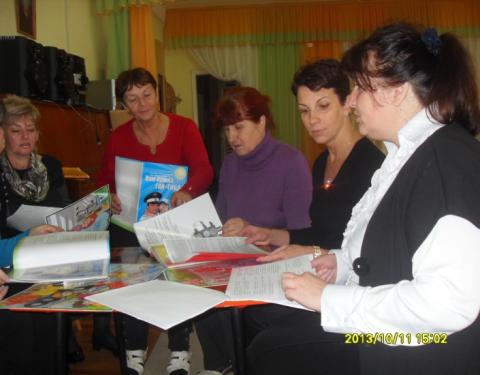 Уголки безопасности дорожного движения
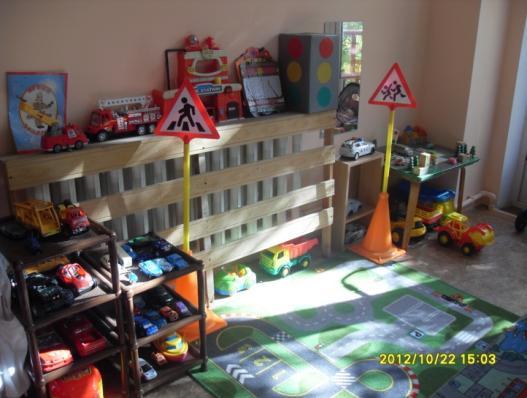 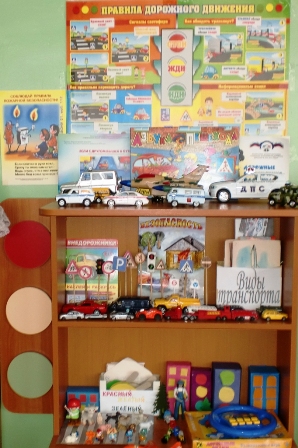 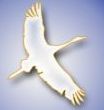 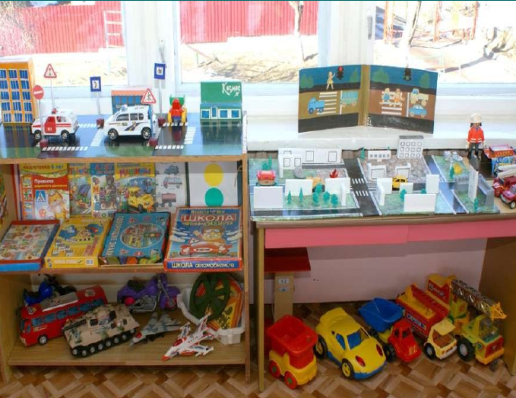 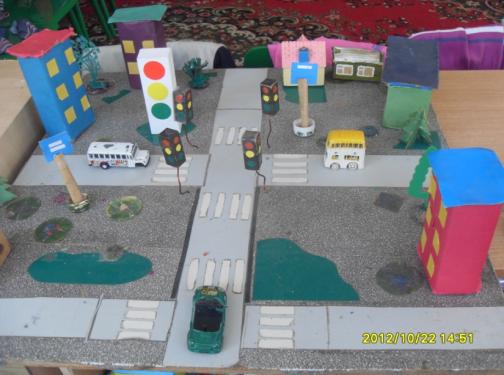 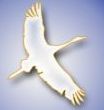 Наглядный материал по изучению ПДД
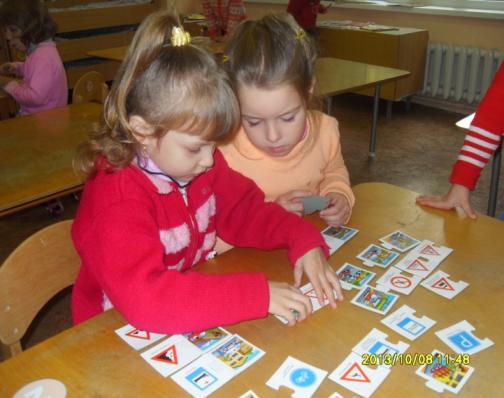 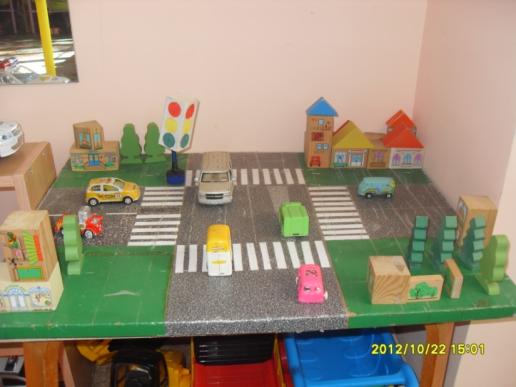 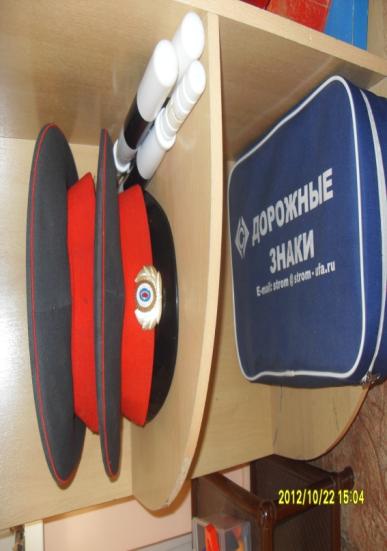 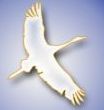 2013 году  был разработан  инновационный проект  
 «Юные Светофорчики»
Название
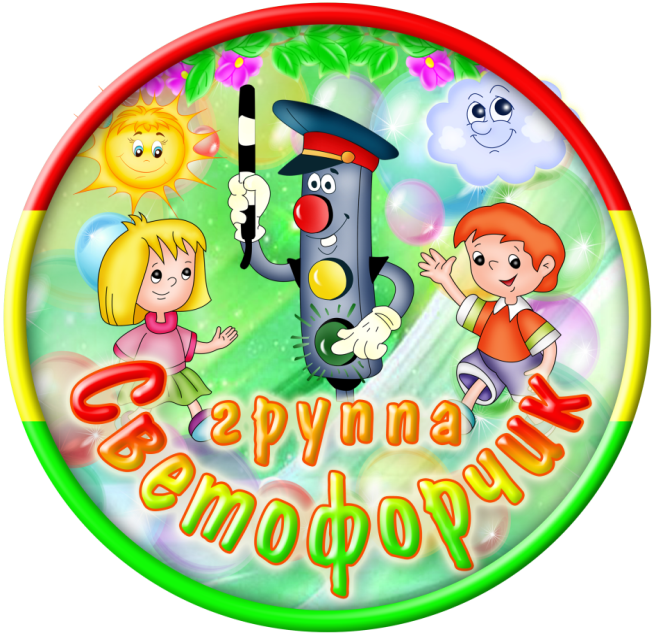 Структура
Девиз
Герб
Законы
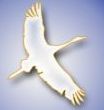 Сюжетно – ролевые игры
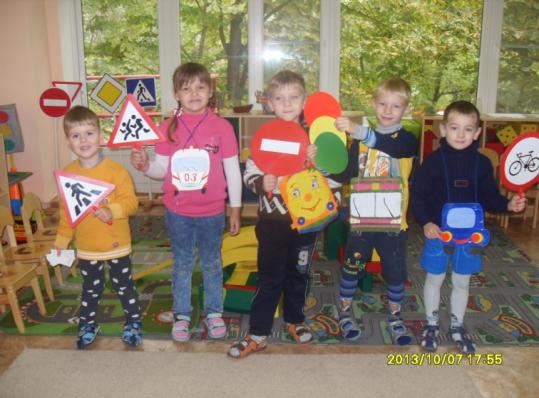 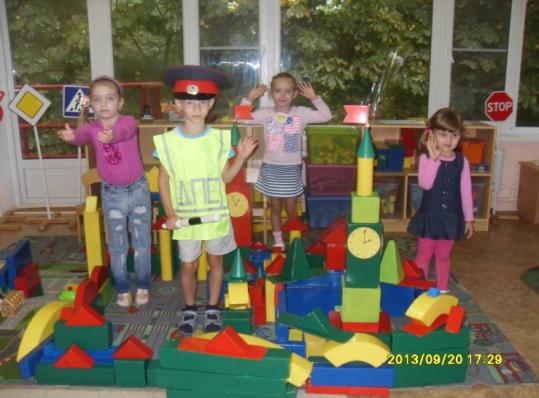 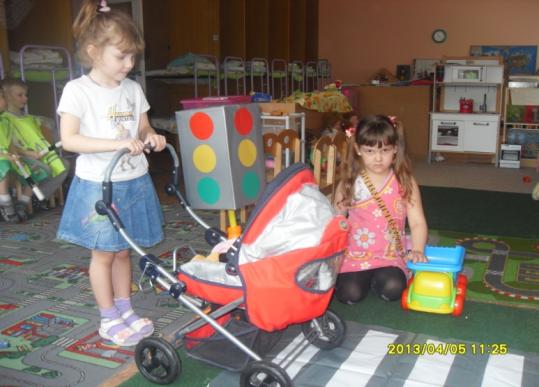 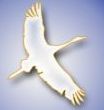 Экскурсии
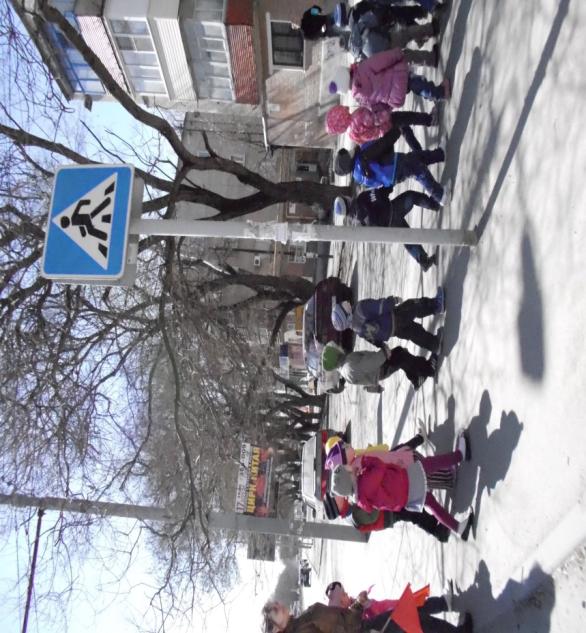 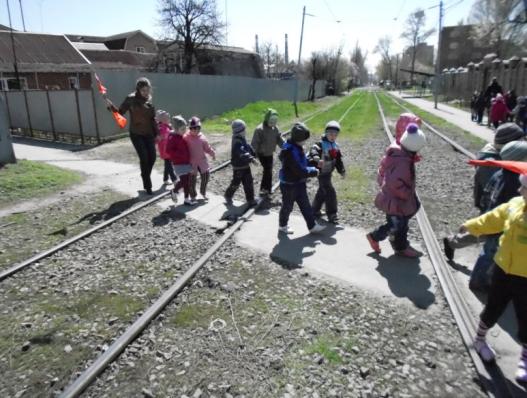 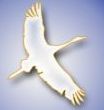 «Автодискотека»
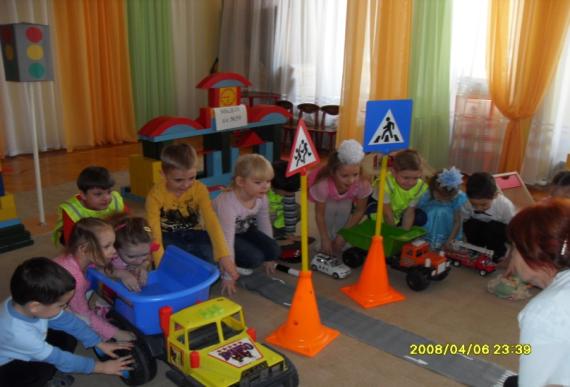 «Мы любим   жизнь !»
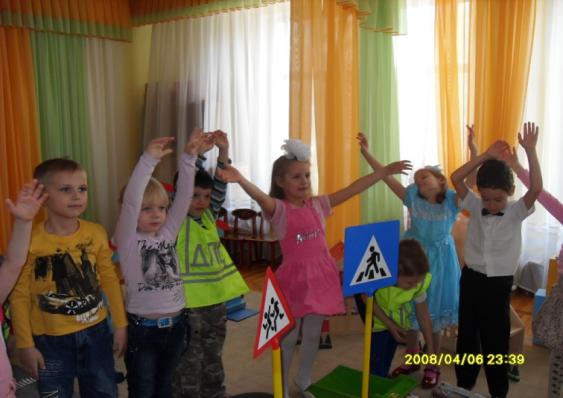 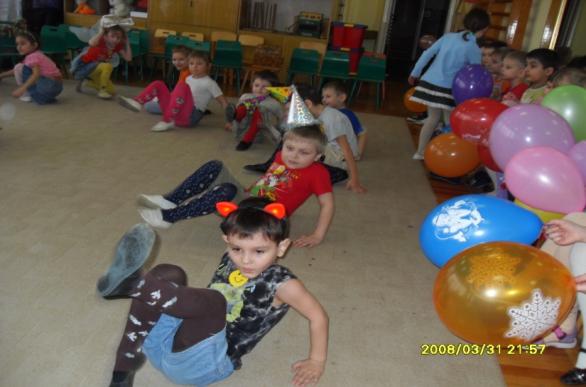 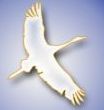 «Зебра  пришла в детский сад»
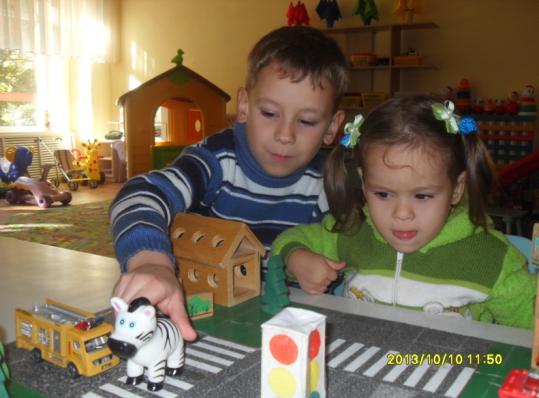 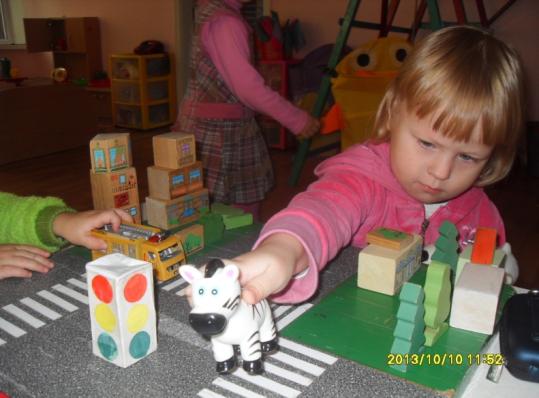 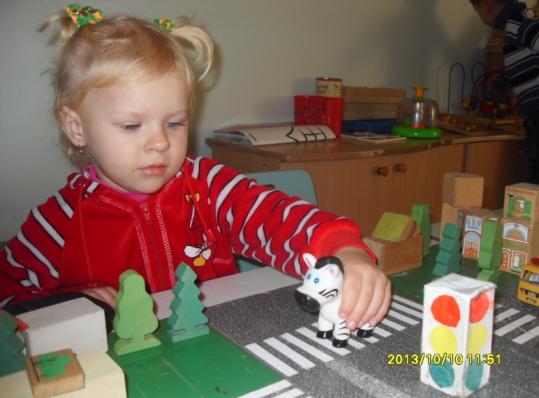 «Встретишь зебру на дороге –
     Уносить не надо ноги .
     Потому что эта зебра –
     Пешеходный переход»
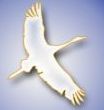 Флешмоб - акция «  Светлячки»
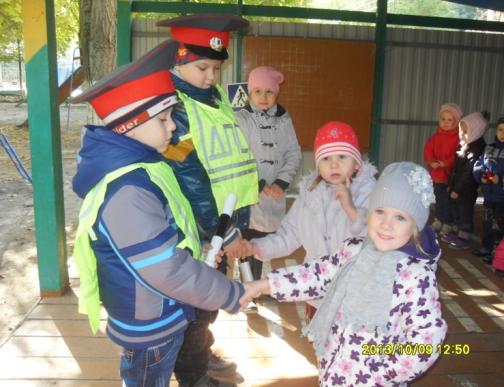 «Не солнце , 
         не огонь , 
         а светит !»
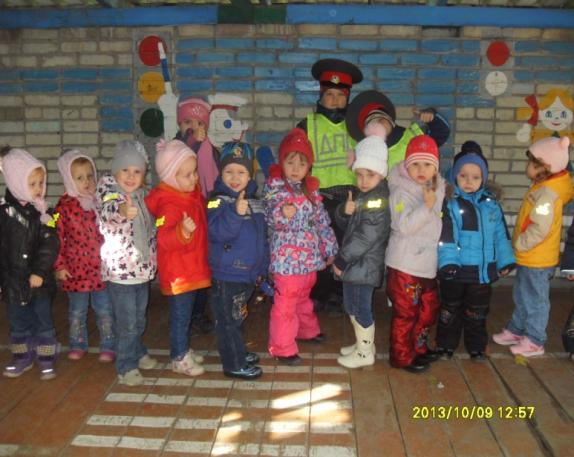 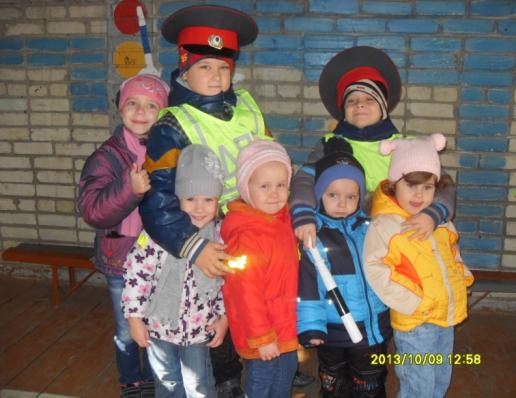 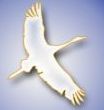 Автокресло – детям !
«Пристегните свое будущее !»
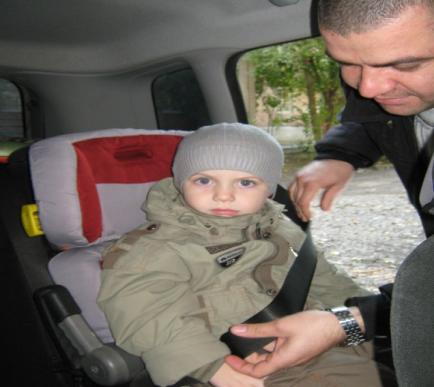 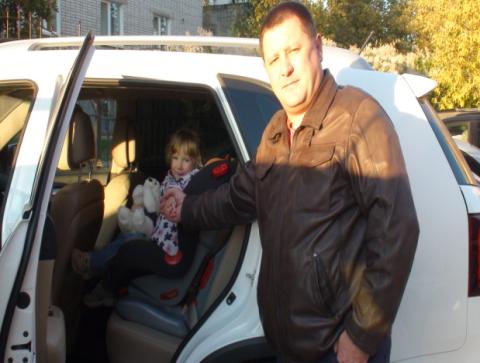 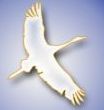 Флешмоб акция с участием   родителей :  «Осторожно –дети!»
Мы за них в ответе .
Мы за мир в ответе .
«Осторожно – дети !»
«Осторожно - дети !»
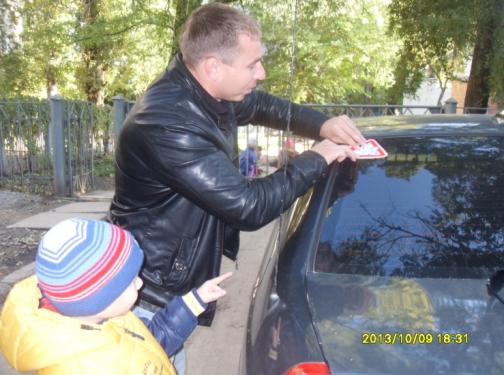 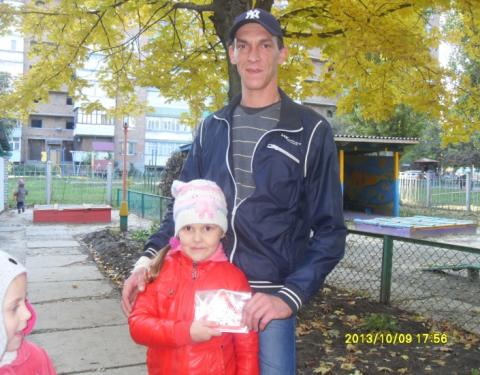 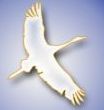 Физкультурный досуг « Светофорчик»
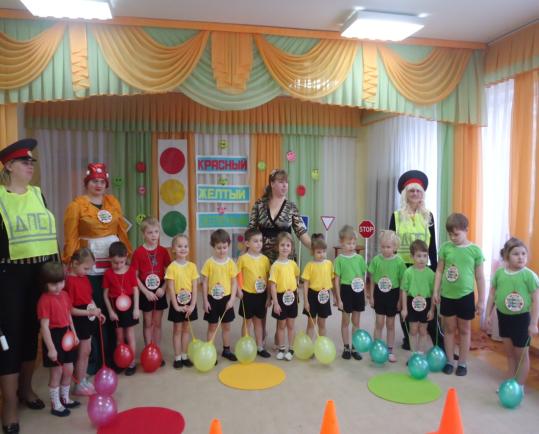 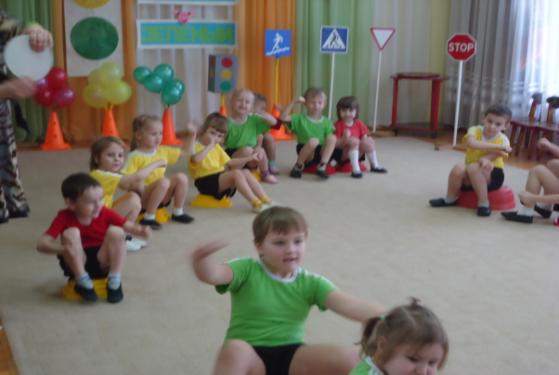 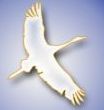 Используем  ИКТ
                  в работе с воспитанниками
Мультимедийные 
презентации
Дидактические электронные пособия
Виртуальные экскурсии
Цикл
 занимательных 
видео роликов
Просмотр обучающих мультфильмов
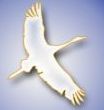 Инновационный проект 
«Паспорт дорожной безопасности»
Сборник маршрутов 
   от дома до детского сада 
              и обратно
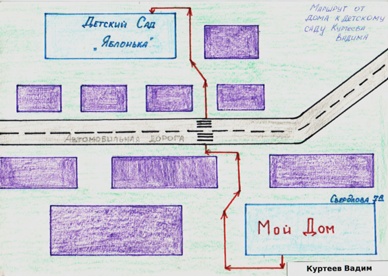 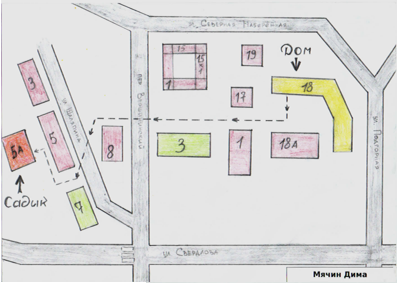 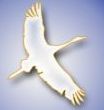 Спасибо за внимание!
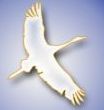